The 17th International Symposium 
on IgA Nephropathy
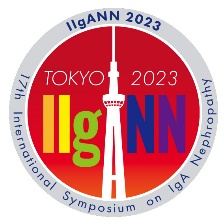 ＣＯＩ disclosure　chair： ●● ●●
I have the following relationships to disclose any COI for this research presentation within the period of 36 months.

* Employment/Leadership position/Advisory role: 
* Stock ownership or options: 
* Patent royalties/licensing fees: 
* Honoraria (e.g. lecture fees):               list the name of commercial
* Manuscript fees:                                   entity(ies)
* Research funding:
* Subsidies or Donations: 
* Endowed departments by commercial entities:
* Travel fees, gifts, and others:
[Speaker Notes: Form 1-A]